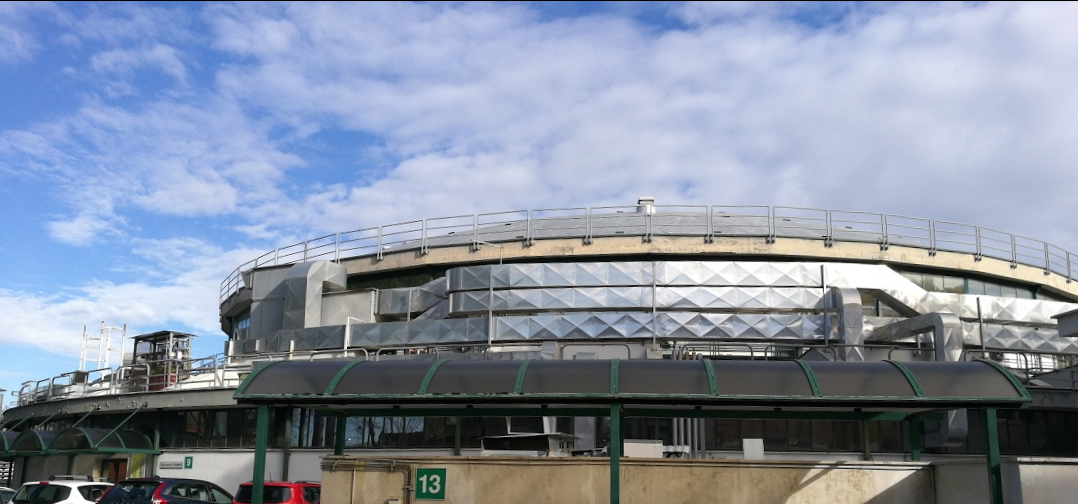 Positrons from DAΦNE for dark sector experiments
and more
Paolo Valente – INFN Roma
Outline
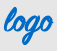 Paolo Valente – ICFA mini-workshop – 17th Dec. 2018
2
PADME physics
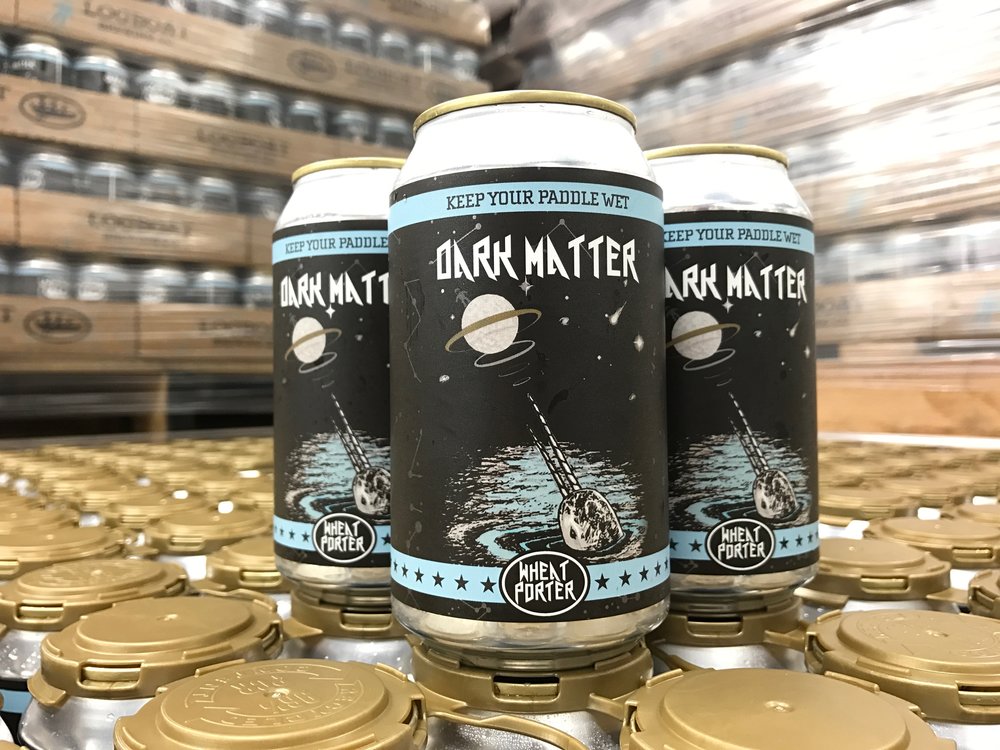 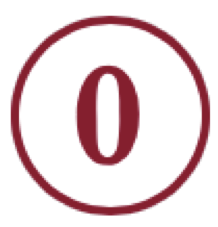 Paolo Valente – ICFA mini-workshop – 17th Dec. 2018
3
Why searching for a dark sector – 1
Lee-Weinberg freeze-out mechanism
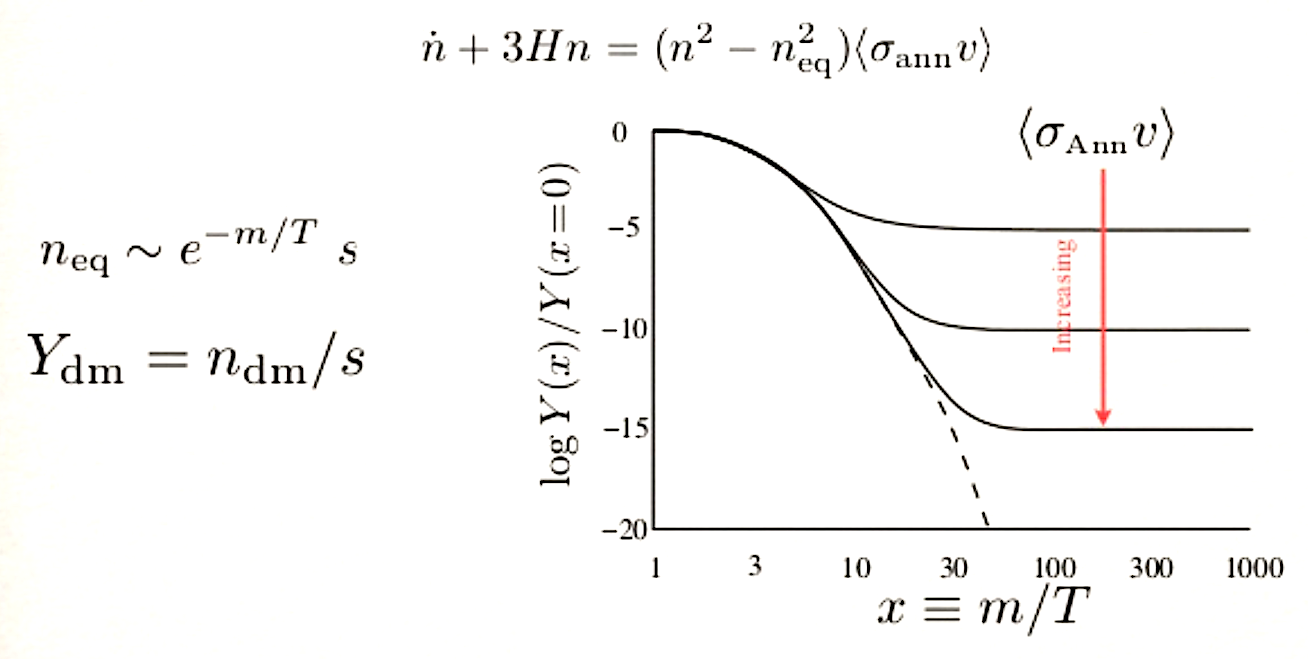 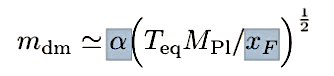 Weak interaction + thermal equilibrium = WIMP
Paolo Valente – ICFA mini-workshop – 17th Dec. 2018
4
Why searching for a dark sector – 2
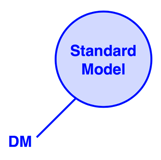 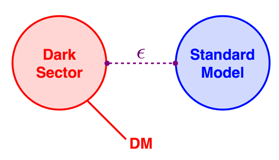 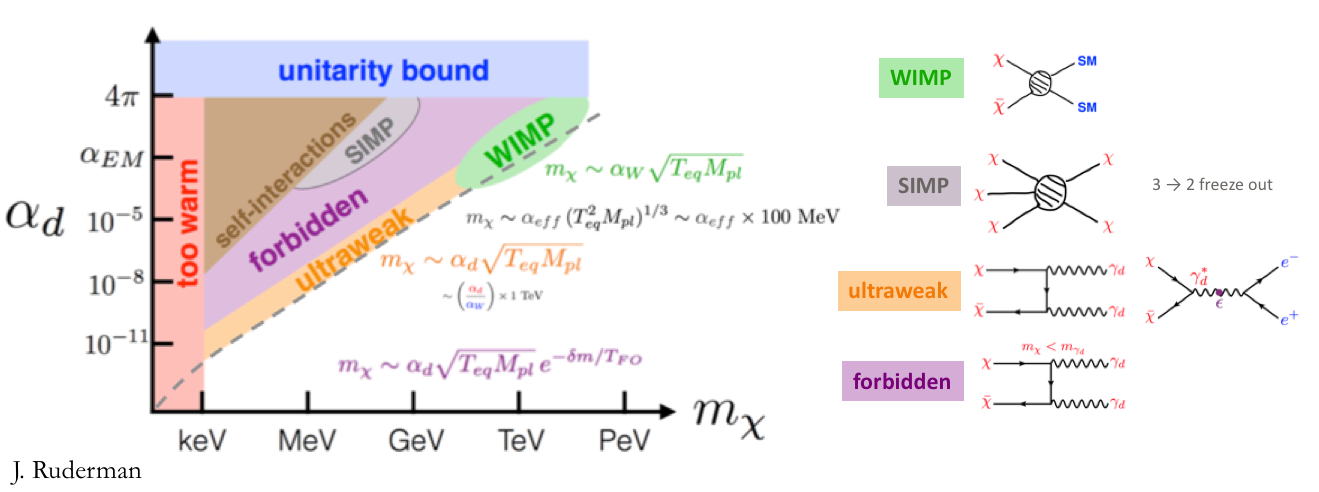 At least one «portal» carrying both DM and SM quantum numbers:
Vector (dark photon)
Axial vector
Scalar (dark Higgs)
Fermion
Secluded sector + dark force = light mediator
5
Why searching for a dark sector – 3
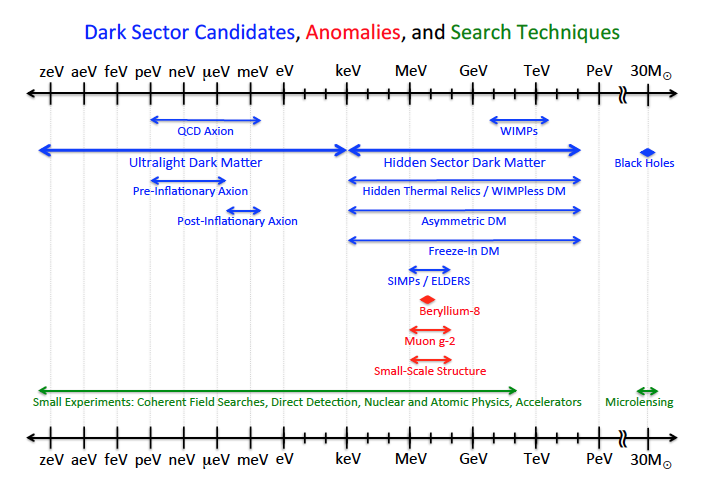 Dark sector models can provide solutions to other anomalies
Paolo Valente – ICFA mini-workshop – 17th Dec. 2018
6
Dark photon production and decay
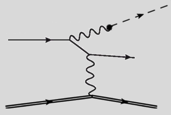 SM
h’
A’
dark scalar?
c
Z’
...
dark 
fermions?
?
Dark Sector
Paolo Valente – ICFA mini-workshop – 17th Dec. 2018
7
PADME experiment: missing mass technique
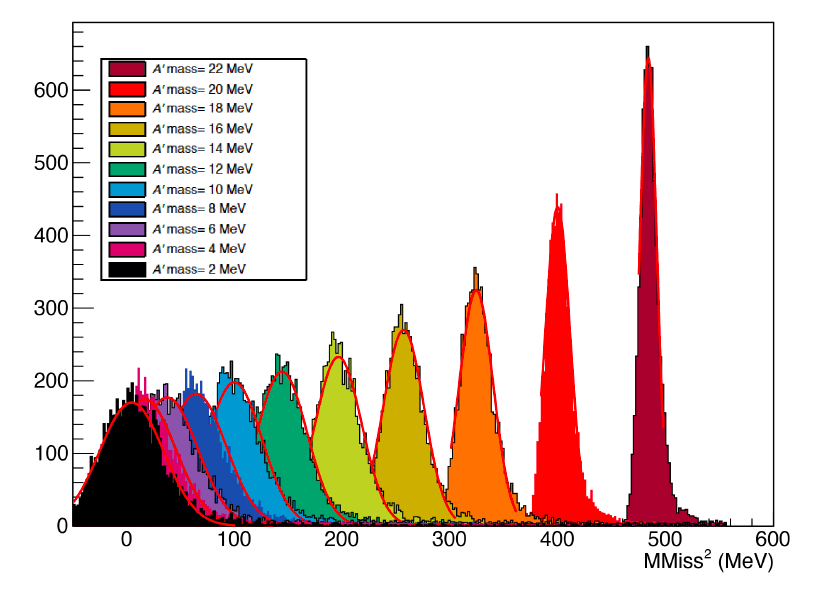 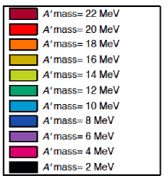 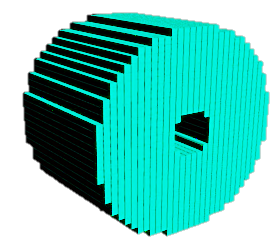 Hard Bremsstrahlung 
photon veto
(fast: PbF2 crystals)
Soft Bremsstrahlung 
Positron veto
(scintillators)
Not interacting e+
(to dump)
Calorimeter
(BGO crystals)
Hard Bremsstrahlung 
positron veto
Dipole gap
Electron detector
Target
(Diamond)
Paolo Valente – ICFA mini-workshop – 17th Dec. 2018
8
e+
PADME components
Main calorimeter (BGO crystals)
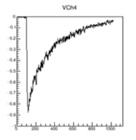 Dipole magnet
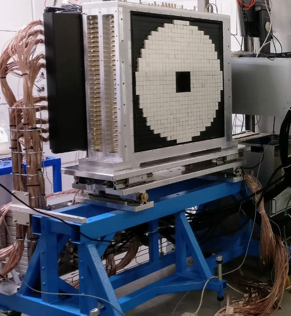 C-fiber window 
in front of the main calorimeter
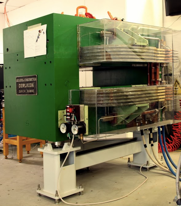 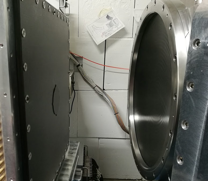 Active target 
diamond with graphitic strips
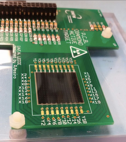 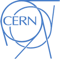 TE/MSC-MNC
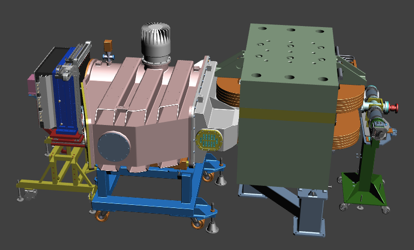 Fast calorimeter (PbF2 crystals)
In-vacuum veto scintillators
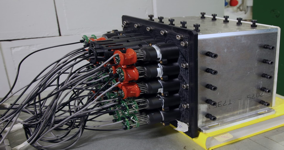 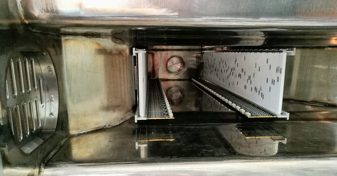 TimePIX
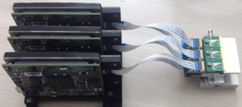 9
PADME sensitivity (dark photon invisible decays)
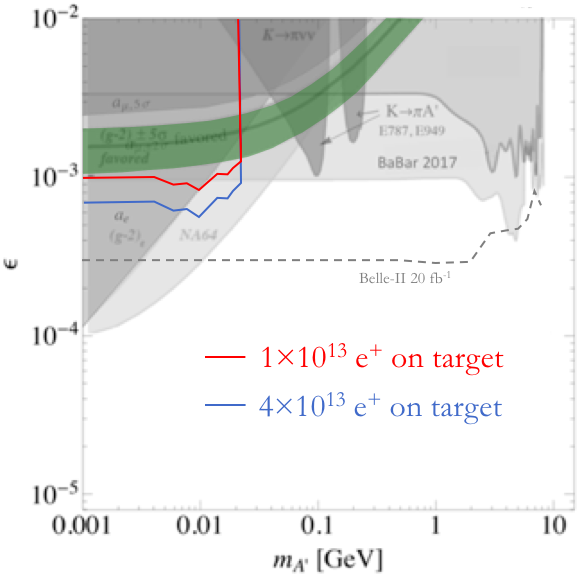 Paolo Valente – ICFA mini-workshop – 17th Dec. 2018
10
More physics with PADME@BTF
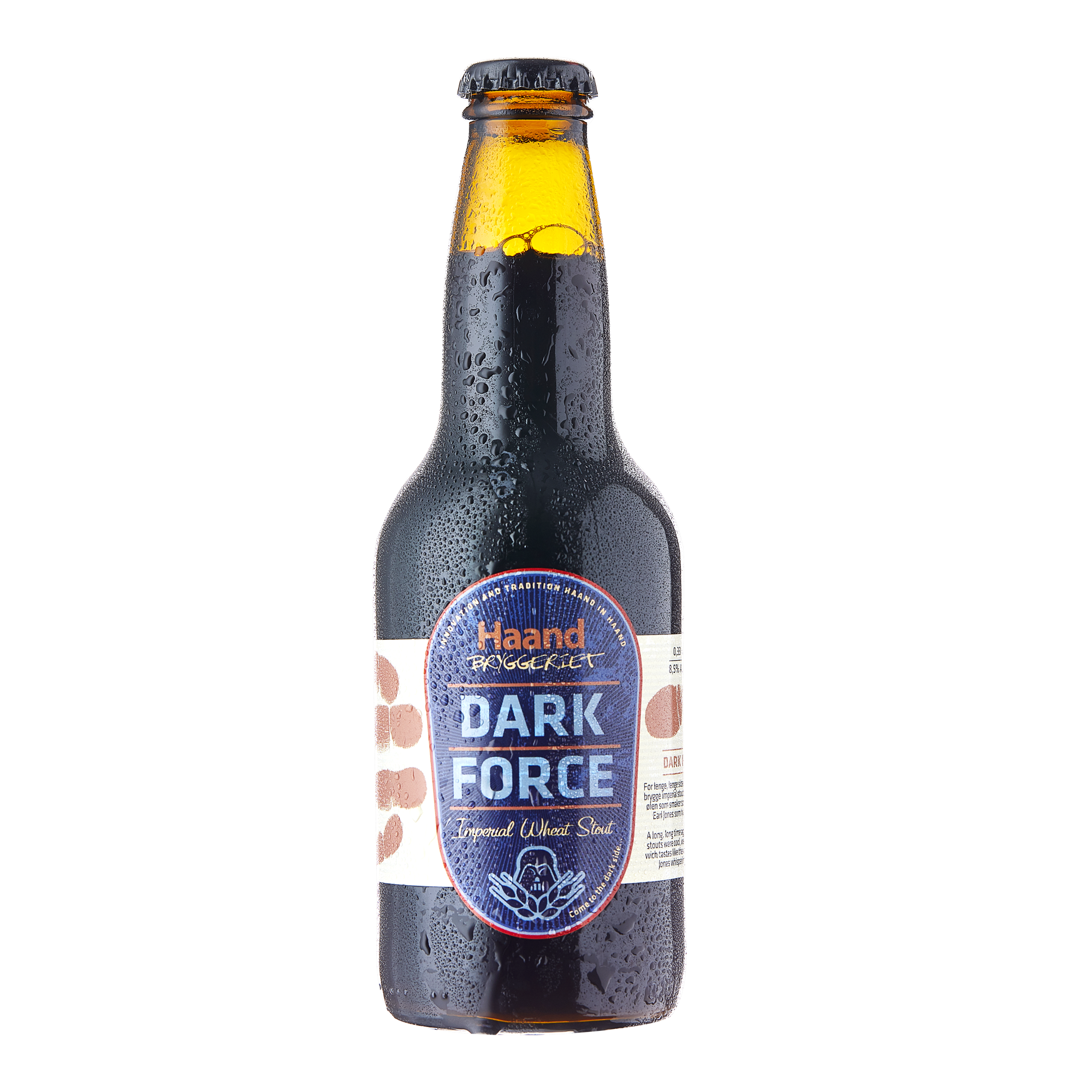 Paolo Valente – ICFA mini-workshop – 17th Dec. 2018
11
Resonant production at PADME
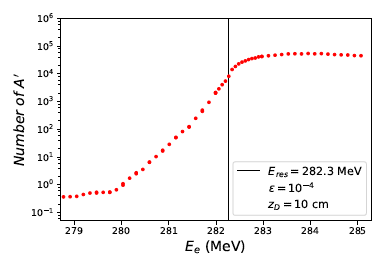 Energy of positron beam (MeV)
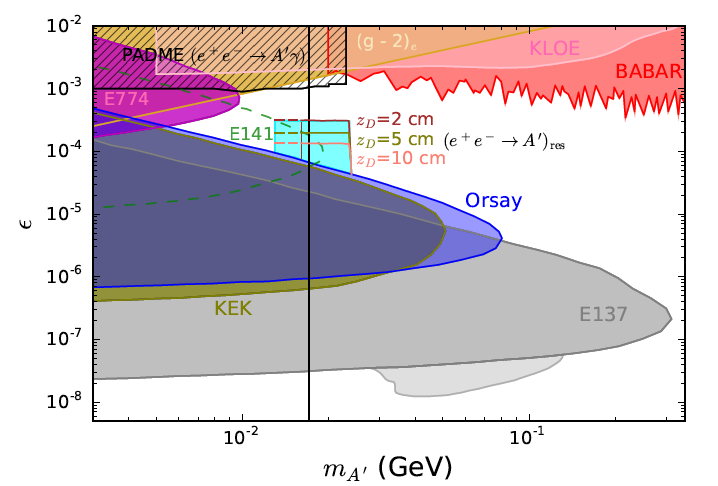 E. Nardi et al. Phys.Rev. D97 (2018) no.9, 095004
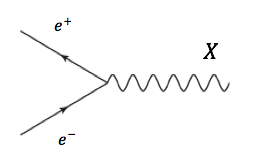 12
PADME@POSEYDON
Paolo Valente – ICFA mini-workshop – 17th Dec. 2018
13
DAΦNE collider in a nutshell
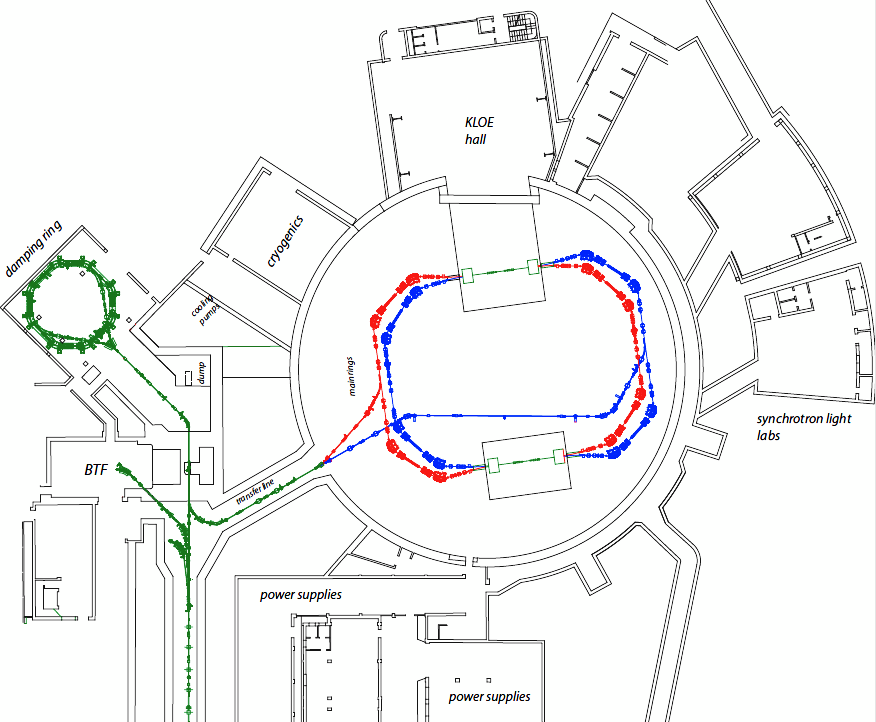 2. Accumulator
Single bunches stacked & damped
4. Main rings
Single IR collisions
3. Transfer lines
2 Hz injection in the main rings
High-current LINAC 
50 Hz, 10 ns macro-bunches
Paolo Valente – ICFA mini-workshop – 17th Dec. 2018
14
DAΦNE positron resonant extraction
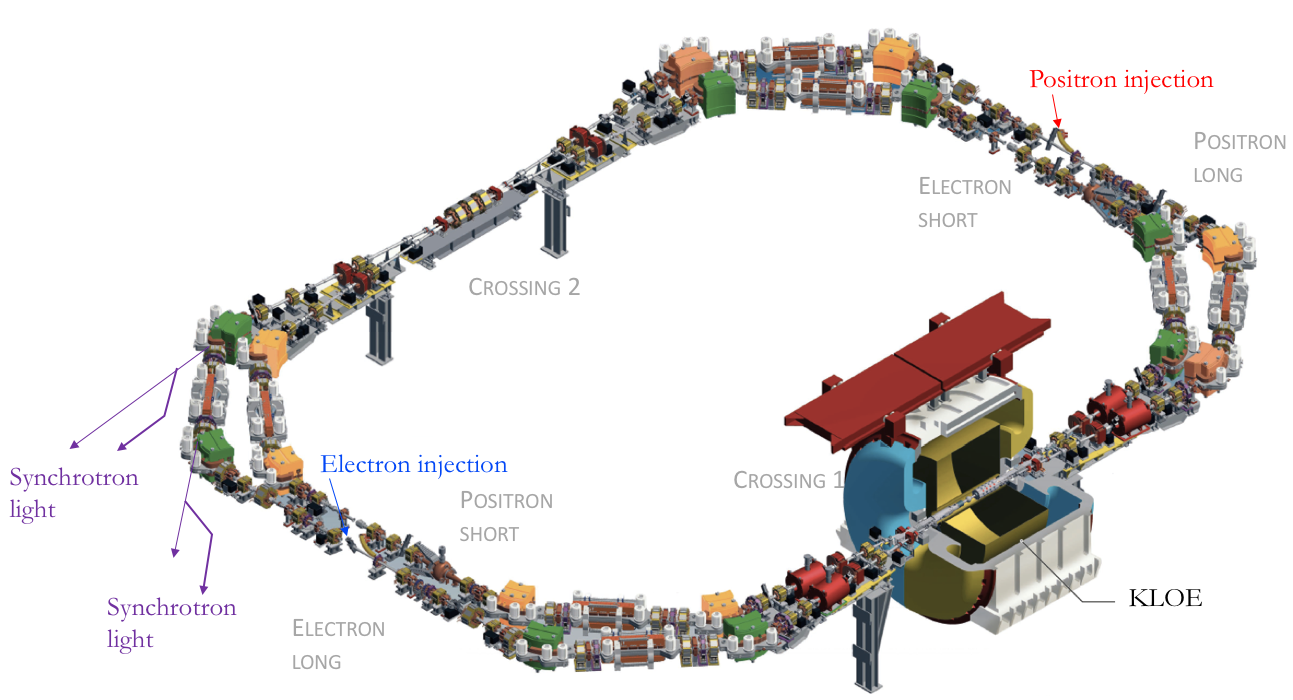 Half ring
See S. Guiducci’s talk
Paolo Valente – ICFA mini-workshop – 17th Dec. 2018
15
Possible septum location
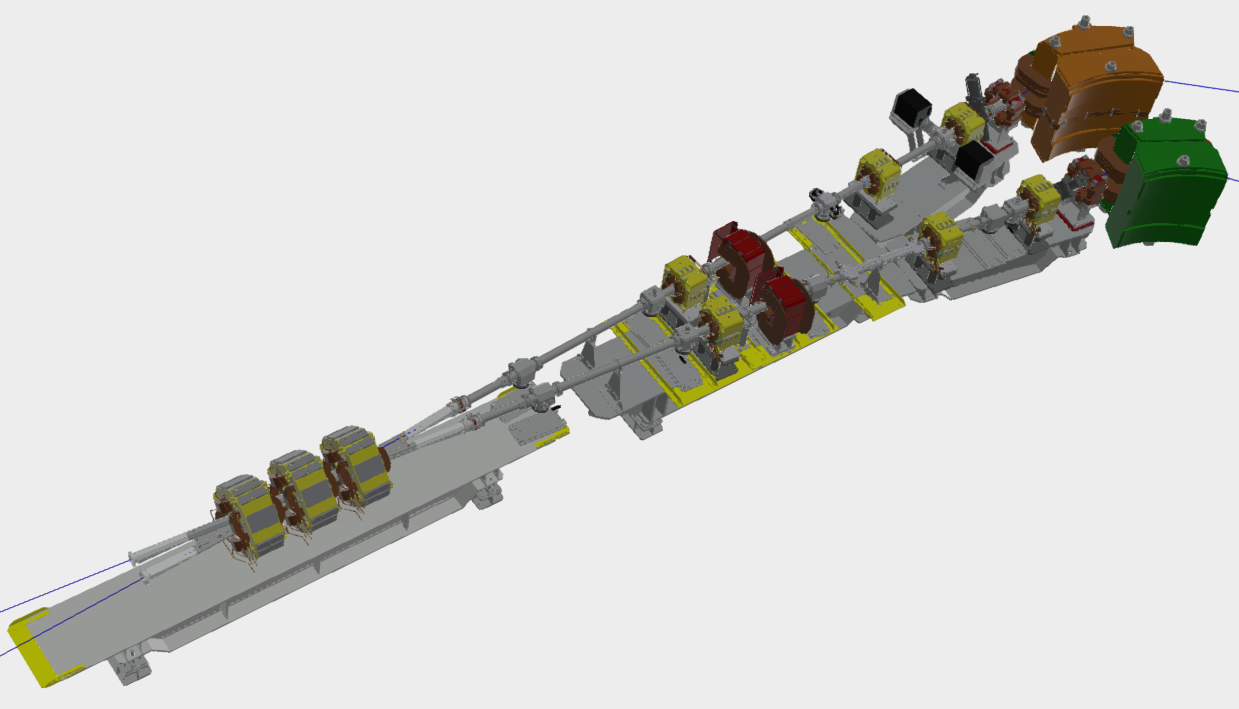 Positron ring
Septum
Electron ring
Intersection region 2
Paolo Valente – ICFA mini-workshop – 17th Dec. 2018
16
CTF3 magnets
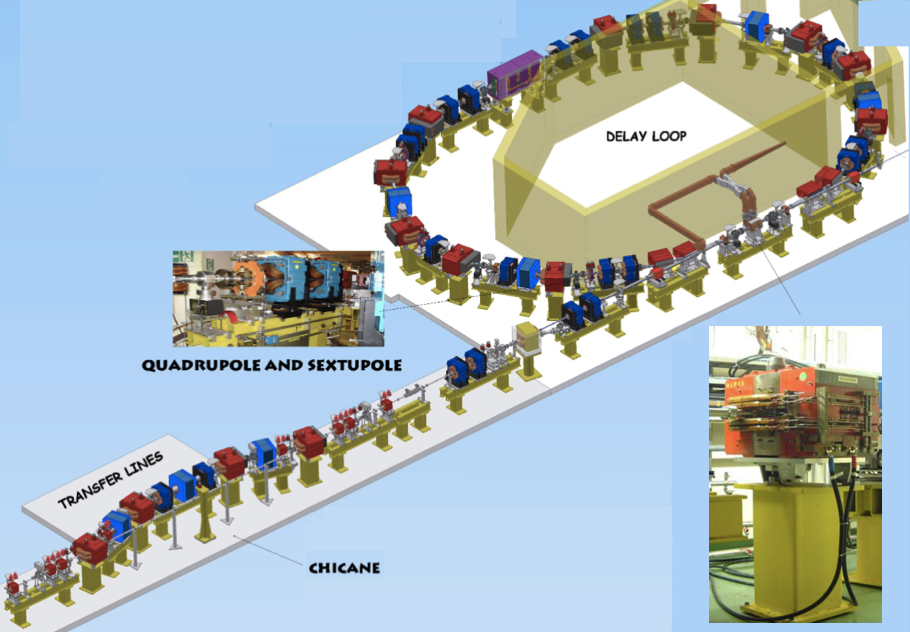 Official request to CTF3 collaboration for several dipoles, quadrupoles, sextupoles, correctors and diagnostics equipment from machine de-commissioning
Paolo Valente – ICFA mini-workshop – 17th Dec. 2018
17
Operation cost
From data provided by R. Ricci
Paolo Valente – ICFA mini-workshop – 17th Dec. 2018
18
PADME@Poseydon sensitivity
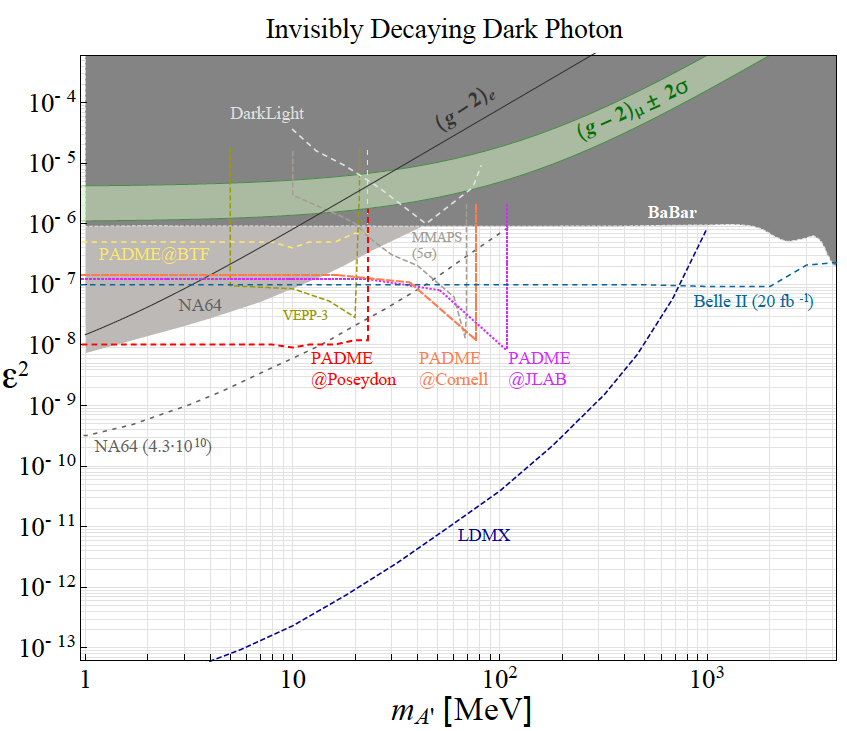 Paolo Valente – ICFA mini-workshop – 17th Dec. 2018
19
PADME@DUSE
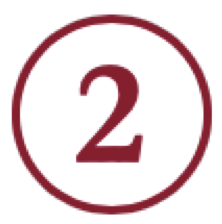 Paolo Valente – ICFA mini-workshop – 17th Dec. 2018
20
Why crystals?
Magnetic septum
Monochromatic extraction does not allow controlling the extraction time (driven by the synchrotron emission)
RF knock-out can in principle control the process of spilling positrons out of the RF bucket
An alternative approach: use crystal channeling
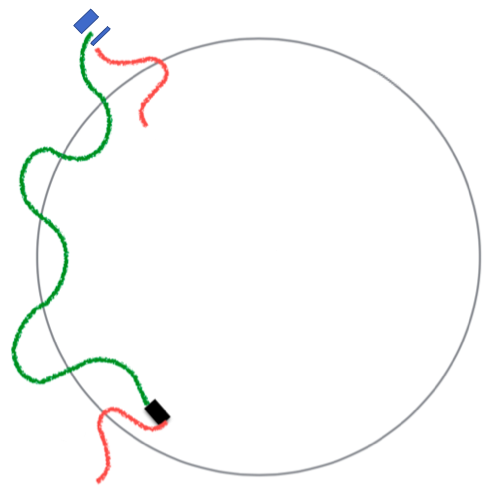 Crystal
Beam envelope
Paolo Valente – ICFA mini-workshop – 17th Dec. 2018
21
Why crystals?
Magnetic septum
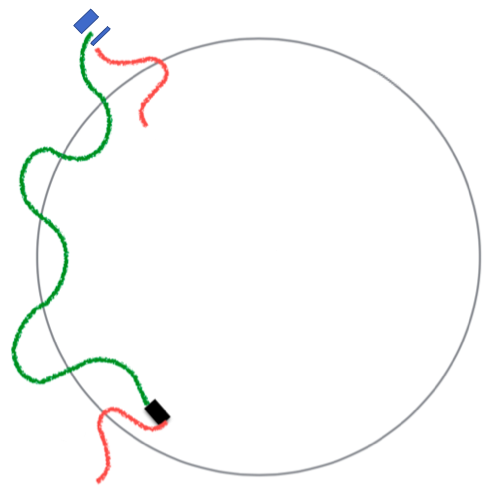 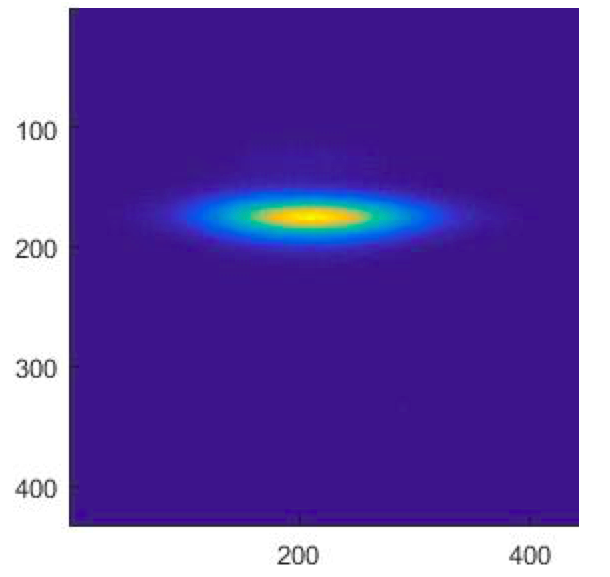 Crystal
Beam envelope
Paolo Valente – ICFA mini-workshop – 17th Dec. 2018
22
Touschek losses
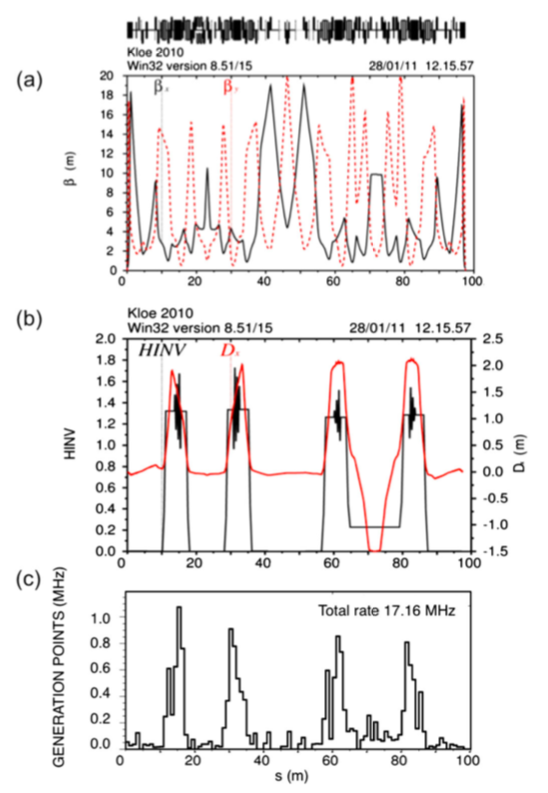 Dispersion
107 Hz of lost particles, due to Touscheck
M. Boscolo
Paolo Valente – ICFA mini-workshop – 17th Dec. 2018
23
A few numbers
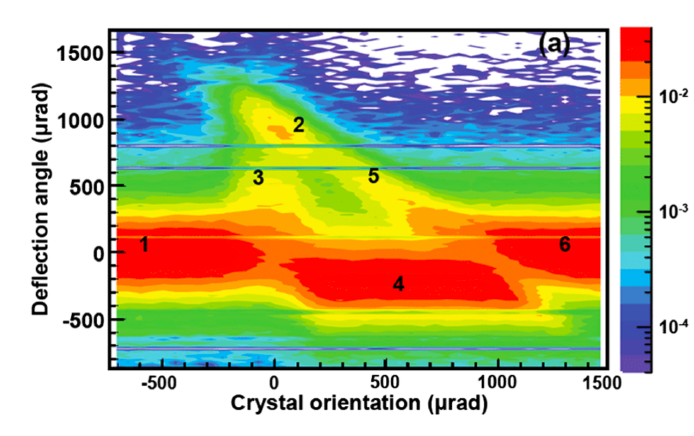 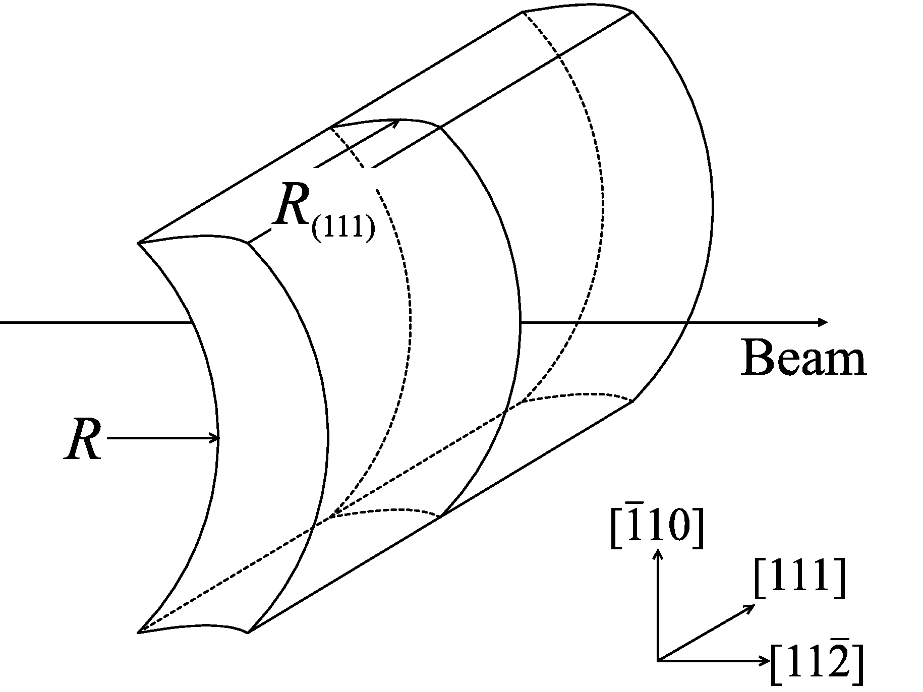 See talks of L. Bandiera and M. Garattini
Paolo Valente – ICFA mini-workshop – 17th Dec. 2018
24
A few numbers
Paolo Valente – ICFA mini-workshop – 17th Dec. 2018
25
Conclusions
Dark sector physics
+
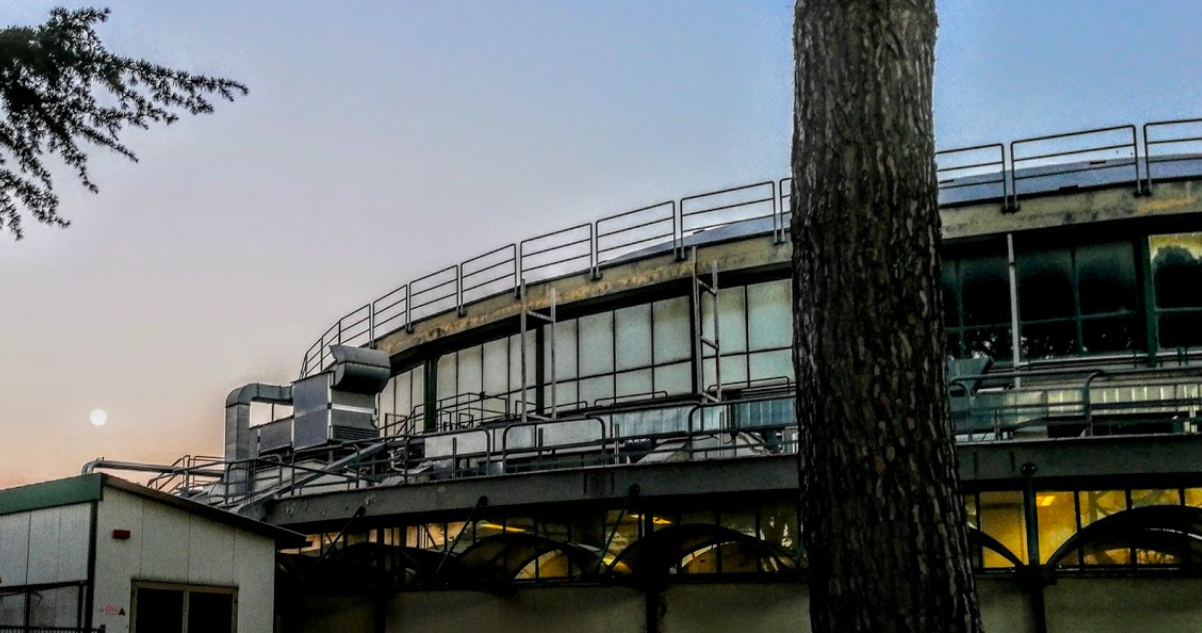 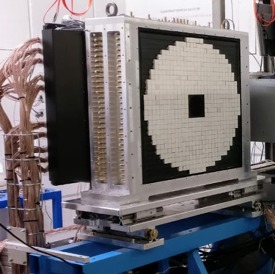 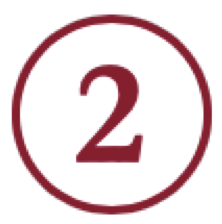 +
+
+
PADME setup
Resonant extraction
Crystal extraction
=
Opportunity
Paolo Valente – ICFA mini-workshop – 17th Dec. 2018
26
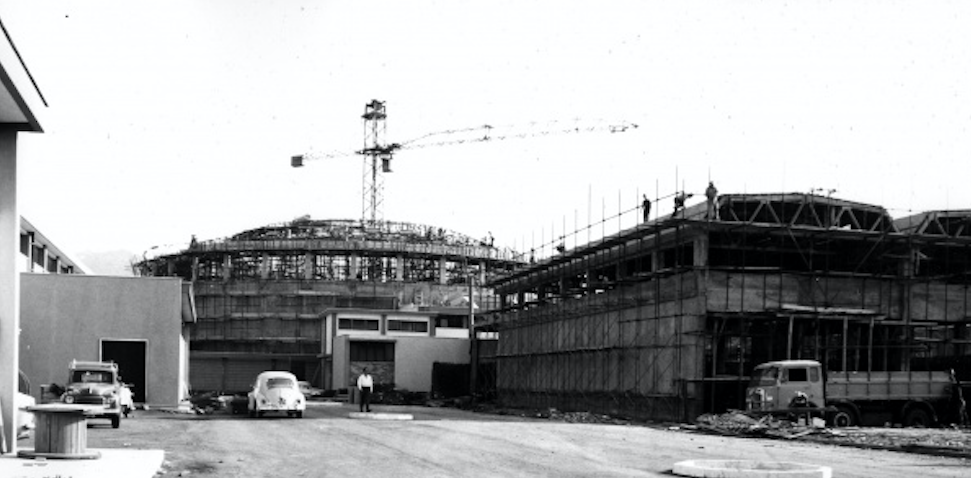 Dark photon production and decays
Electron accelerators
Proton accelerators
Meson decay
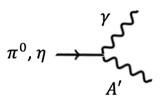 Invisible
Visible
Proton Bremsstrahlung
Electron Bremsstrahlung
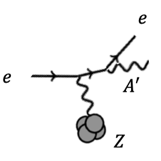 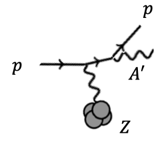 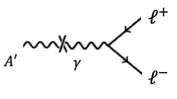 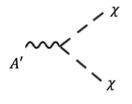 Electron-positron annihilation
Drell-Yan
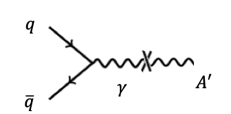 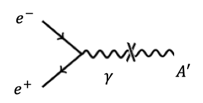 28
What kind of experiment?
Visible decays
Invisible decays
Recoil
Positive evidence
Dump + recoil
Dump
Missing mass
(BDX)
E-137, E-141, E-774, Orsay, …
BaBar, KLOE-2, Belle-II
Positive evidence
(bump hunt, displaced vertex)
p2 << pbeam
E1 + E2 << Ebeam
Exclusion only
Missing energy
Missing momentum
Thin target
NA64
APEX, HPS, A1
(LDMX)
29
Beryllium-8 anomaly
PRL 116, 042501 (2016)
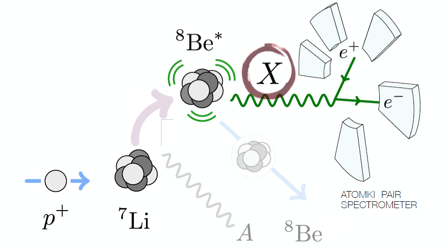 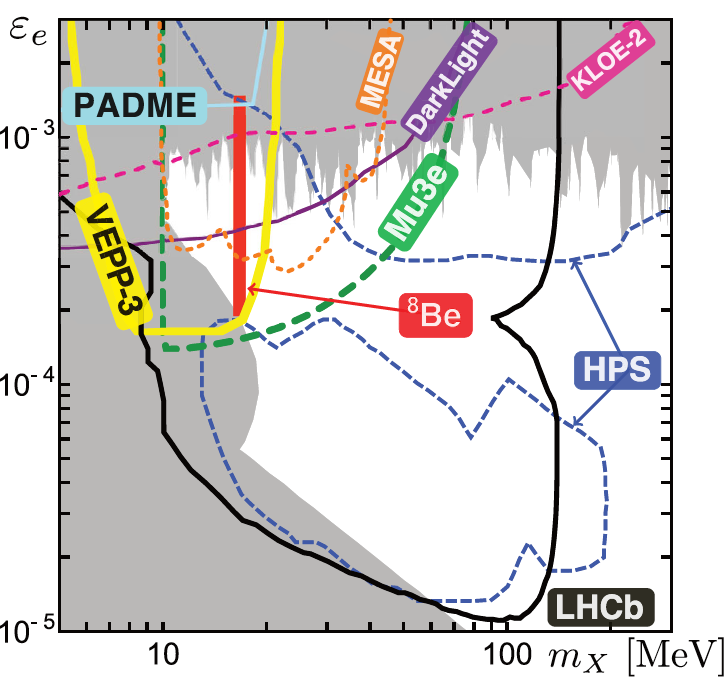 Ep=0.8 MeV
Ep=1.04 MeV
Ep=1.10 MeV
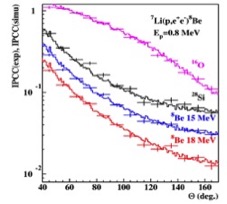 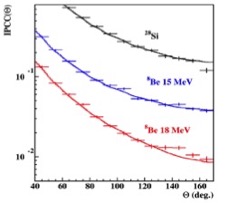 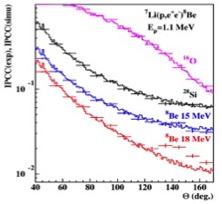 30
Paolo Valente – ICFA mini-workshop – 17th Dec. 2018
31